Хімічна небезпека:
походження, джерела та дії при хімічних забрудненнях
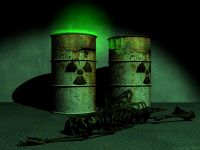 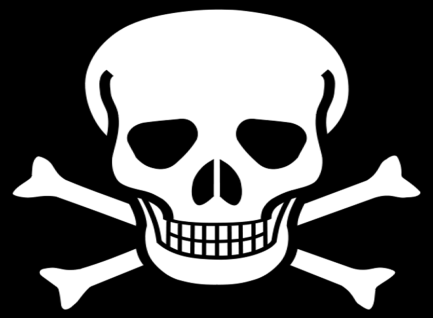 Надзвичайні ситуації як правило торкаються великих мас населення на великих територіях де велика імовірність появи великого числа поражених, які потребують екстреної допомоги. В цій ситуації відвертанню жертв може сприяти тільки комплекс заходів по медичному захисту населення, що включає в себе лікувально-эвакуаційні, санітарно-гігієнічні і протиепідемічні заходи.
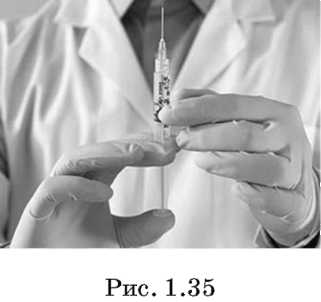 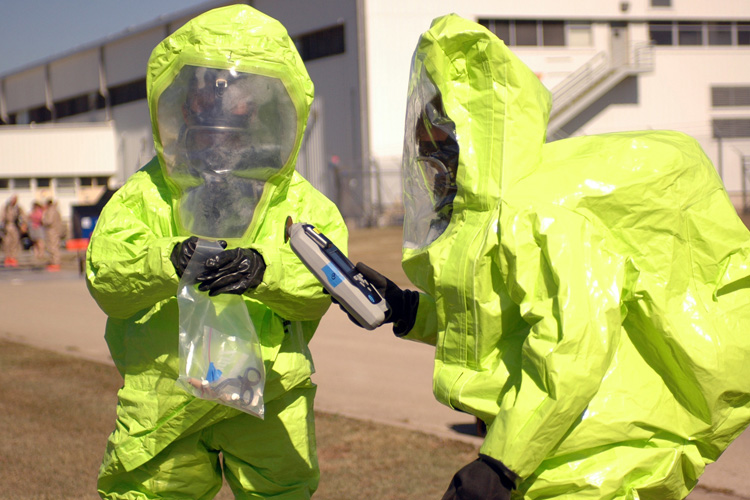 При цьому ці заходи повинні виконуватися в максимально стислі терміни і спеціальними, професійно підготованими формуваннями, якими і є формування медичної служби громадянської оборони і Міністерства з питань надзвичайних ситуацій України. Але окрім цього велику роль в наданні допомоги постраждалим грає саме населення поражених територій (само - і взаємодопомога), тому зростає необхідність в навчанні населення правилам поведінки в надзвичайних ситуаціях.
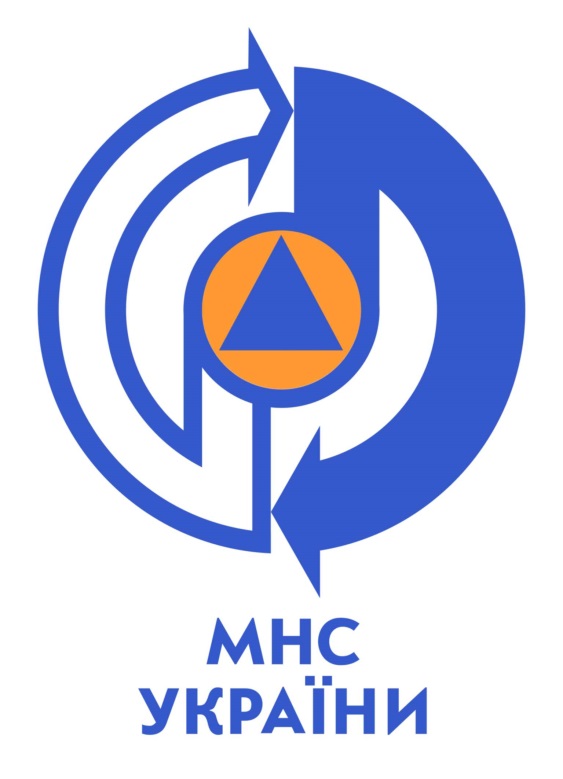 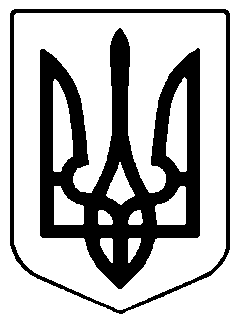 Основними хімічними речовинами, які використовуються та зберігаються є хлор та аміак. В чималих обсягах вони зберіються і тому завжди є реальна загроза викиду (виливу) цих речовин і пораження людей.Проблема промислової безпеки значно загострилась з появою крупномасштабних хімічних виробництв в першій половині нашого сторіччя.
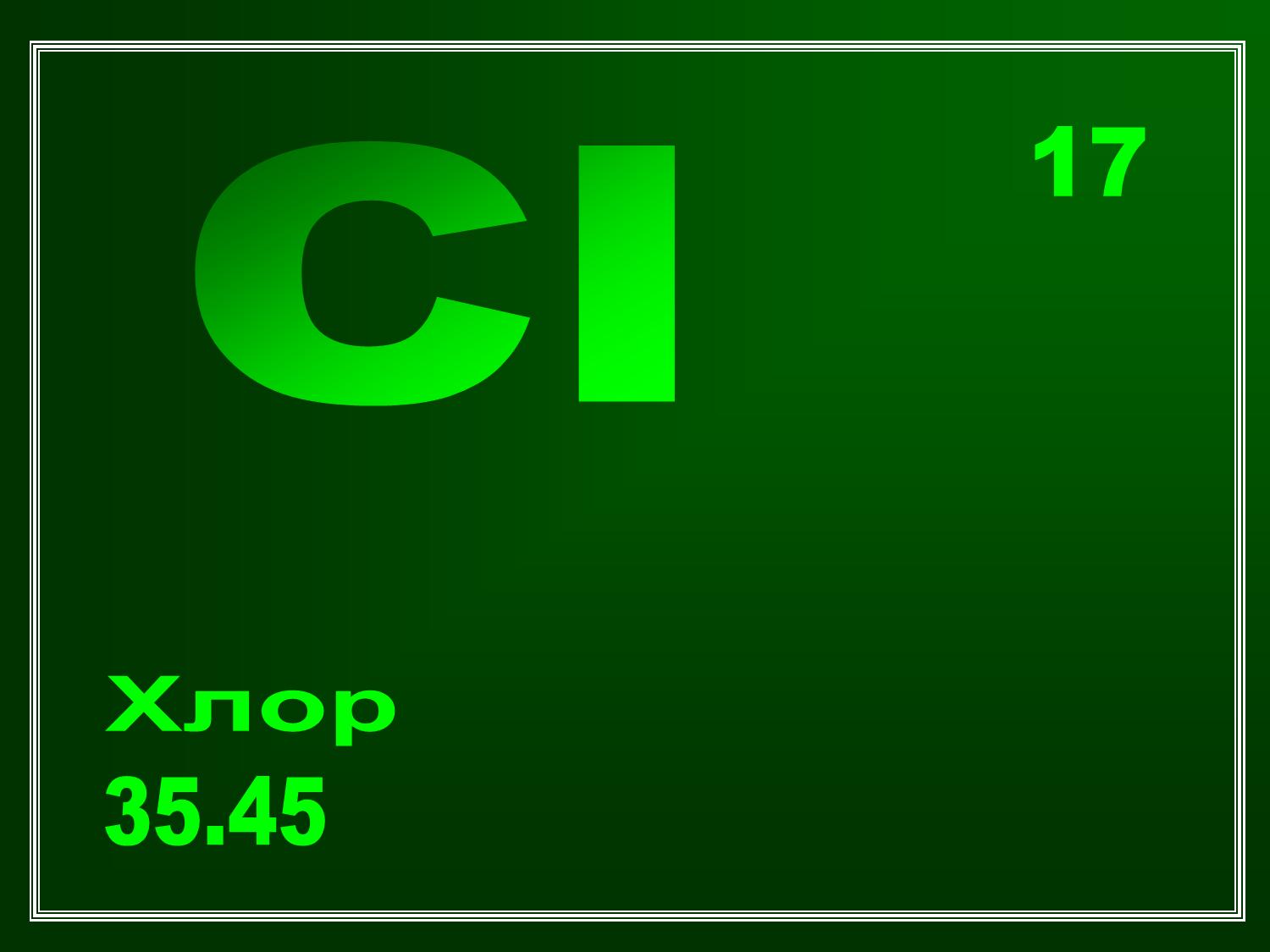 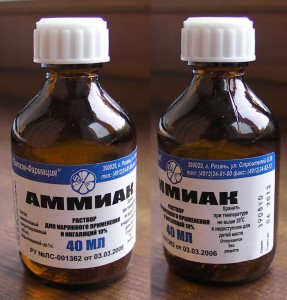 Хлор :
Ступінь токсичності 2.
Основні властивості : зеленувато – жовтий газ з характерним запахом, важче повітря, мало розчиняється у воді, при виході в атмосферу димить. Накопичується в низьких ділянках поверхні, підвалах, тонелях і т. п.
Вибухо – і пожежонебезпечність : негорюч. Ємкості можуть вибухати при нагріванні.
Небезпечність для людини : можливий летальний випадок при вдиханні. Пари впливають на слизову оболонку та шкіру, викликаючи опіки слизової дихальних шляхів, шкіри та очей.
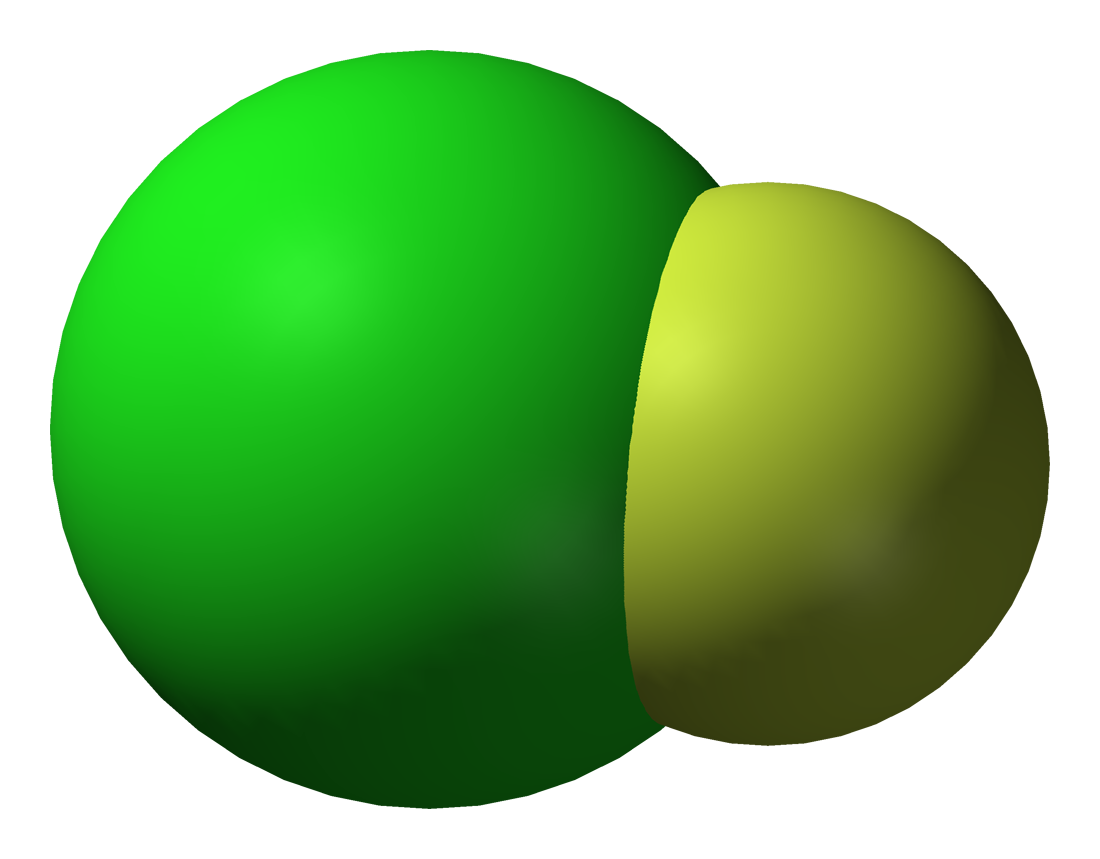 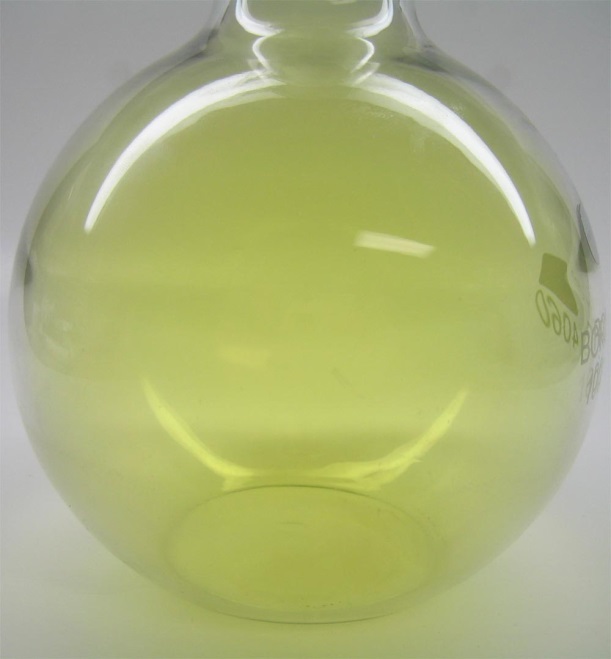 При враженні проявляються різкий загрудний біль, сухий кашель, віддишка, різь в очах.
Засоби захисту : ізолюючий протигаз, фільтруючий протигаз марки В, захистний одяг.
Дегазація : Місце розливу залити водою, вапняковим молоком, розчином соди або каустіка. 
Для запобігання глибини розповсюдження використовують постановку водяних завіс за допомогою пожежних машин, мотопомп і т. п.
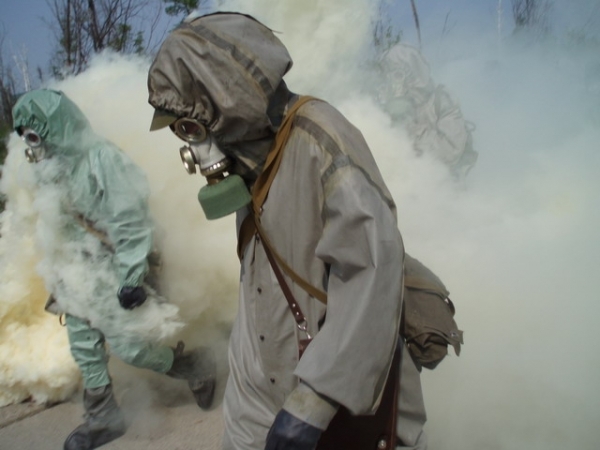 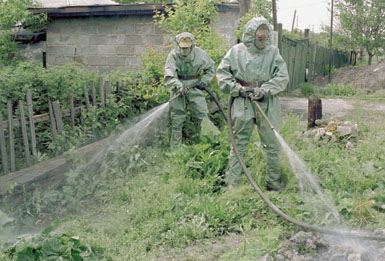 Міри першої допомоги :
Долікарська : винести на свіже повітря, дати кисень зволожений. При відсутності дихання зробити штучне дихання за методом “рот в рот”. Слизову та шкіру промити 2 % розчином соди не менш ніж 15 хвилин.
Лікарська:Госпіталізація!
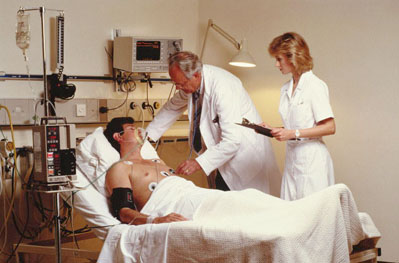 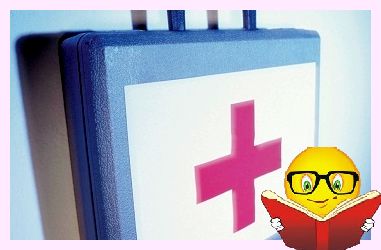 Аміак:
Ступінь токсичності 4.
Основні властивості : безцвітний газ з різким запахом. Легше повітря, розчинний у воді. При виході у атмосферу димить.
Вибухо – і пожежонебезпечність : Горючий газ. Горить при існуванні відкритого джерела вогню. Ємкості можуть вибухати при нагріванні. Пари утворюють з повітрям вибухонебезпечні суміші.
Небезпечність для людини : Небезпечний при вдиханні, при високих концентраціях можливий летальний випадок. Викликає сильний кашель та задуха. Пари діють дуже подразливо на слизові оболонки та шкіряний покрів, дотик викликає обмороження шкіри.
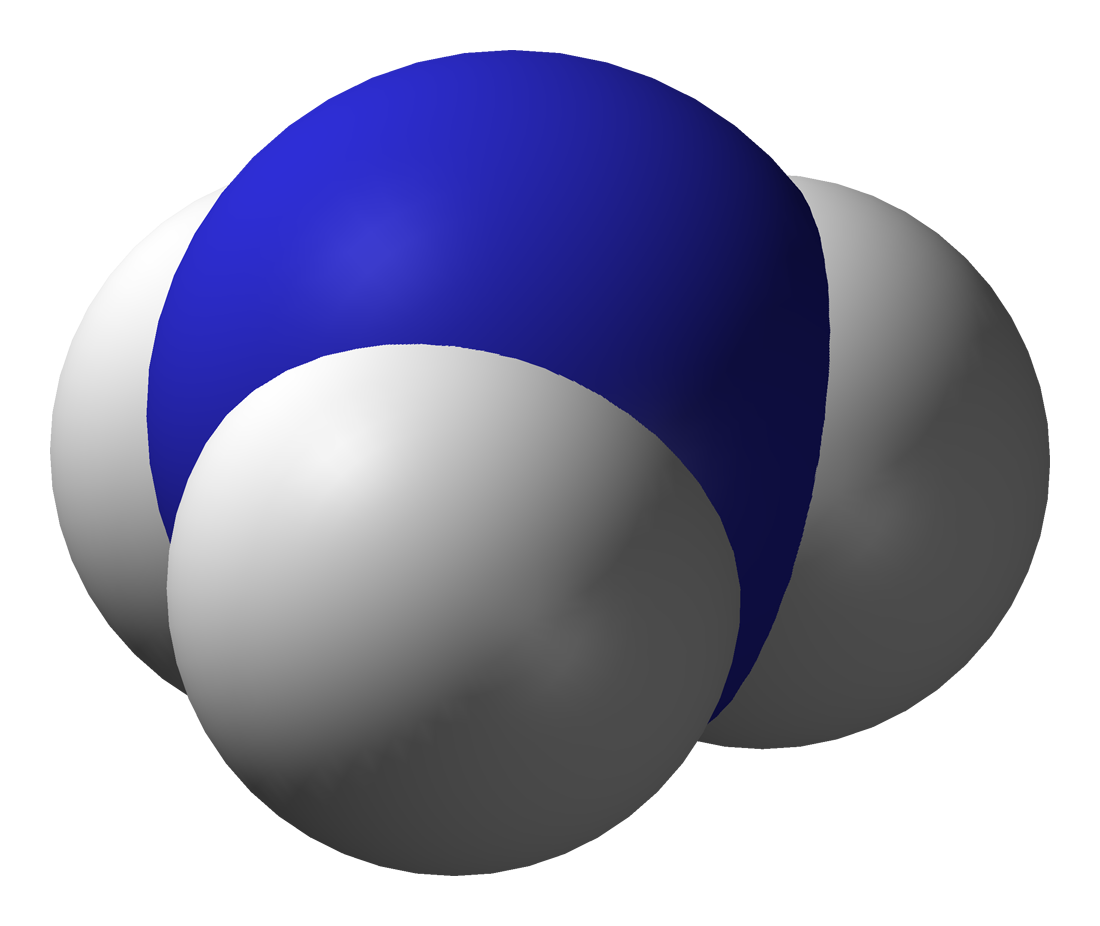 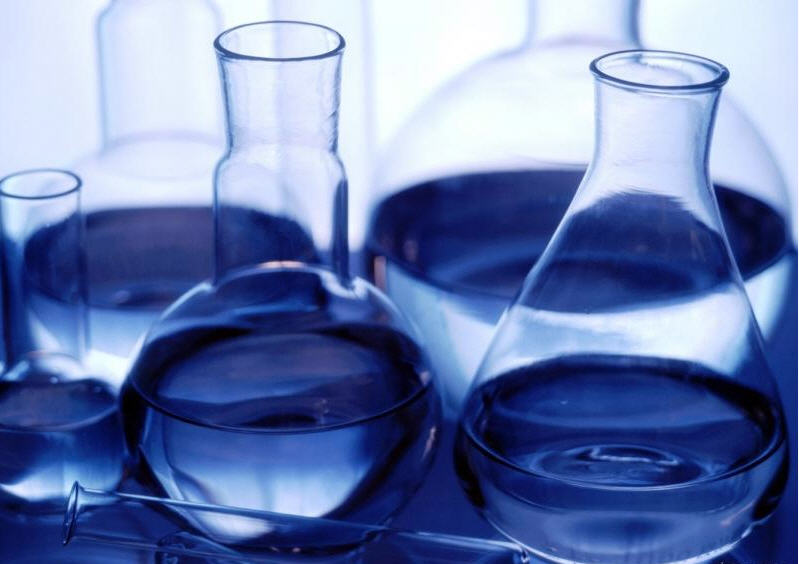 При враженні проявляються серцебиття, порушення частоти пульса, “приливи”, насморк, кашель, затруднення дихання, почервоніння та зуд шкіри, різь в очах.
Засоби захисту : ізолюючий протигаз, фільтруючий протигаз марки КД, респіратор РПГ – 67 – КД, захистний одяг(гумові чоботи, перчатки).
Дегазація : Знешкодити джерело відкритого вогня. Для запобігання глибини розповсюдження використовують постановку водяних завіс за допомогою пожежних машин, мотопомп і т. п. Пошкоджені балони опрокинути в ємність з водою.
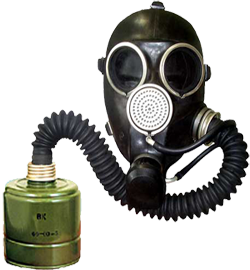 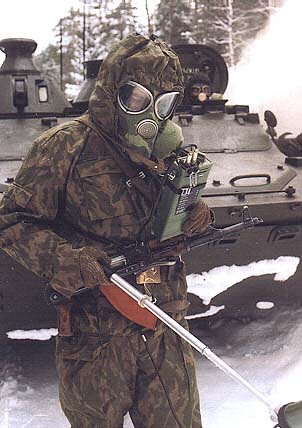 Міри першої допомоги : 
Долікарська : винести на свіже повітря. Забеспечити тепло та спокій. Дати зволожений кисень. Шкіру, слизові та очі промити водою або 2 % -им розчином борной кислоти не менш ніж 15 хвилин.
Лікарська : Госпіталізація!
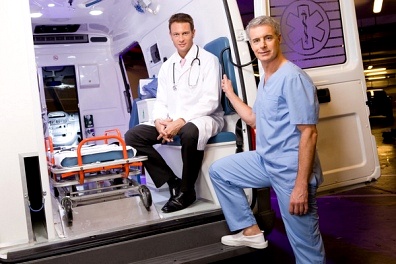 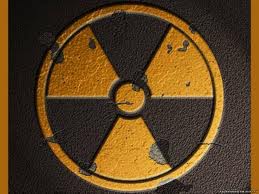 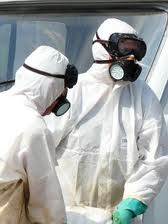 Безпека функціонування хімічно небезпечних об'єктів (ХНО) залежить від багатьох чинників : фізико-хімічних властивостей сировини, полупродуктів та продуктів, від характеру технологічного процесу, від конструкції і надійності обладнання, умов зберігання і транспортування хімічних речовин, стану контрольно-вимірювальних приладів і засобів автоматизації, ефективності засобів протиаварійного захисту і т.д.
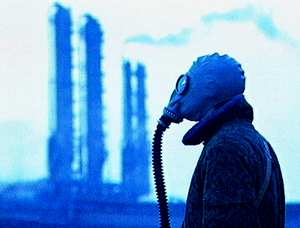 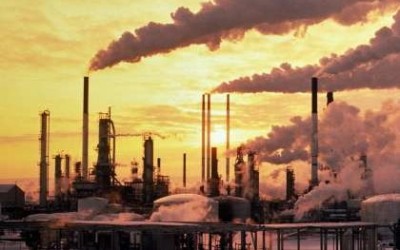 Правила поведінки і дії населення 
                                       в очагах хімічної поразки.
1)Територія, що підвержена впливу отруйних речовин, в результаті якої виникли або можуть виникнути поразки людей, тварин або рослин, є очагом хімічної поразки.
2) На зараженній отруйними речовинами території треба рухатися швидко, але не бігти і не піднімати пил. Не можна прислонятися до будинків і торкатись навколишніх предметів (вони можуть бути заражені).
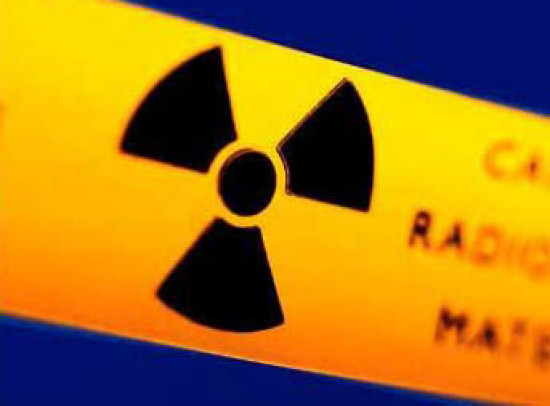 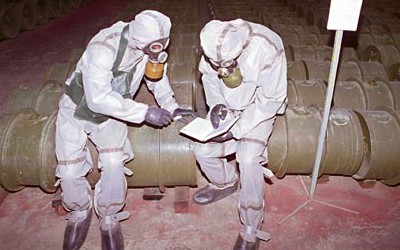 3)На зараженій території забороняється знімати протигази і інші засоби захисту. В тих випадках, коли невідомо, заражена місцевість або ні, краще діяти так, мов вона заражена.
4)Особлива обережність повинна виявлятися при русі по зараженій території через парки, сади, городи і поля. На листі і гілках рослин можуть знаходитися осівші краплі отруйних речовин, при дотику до них можна заразити одяг і взуття, що може призвести до пораження.
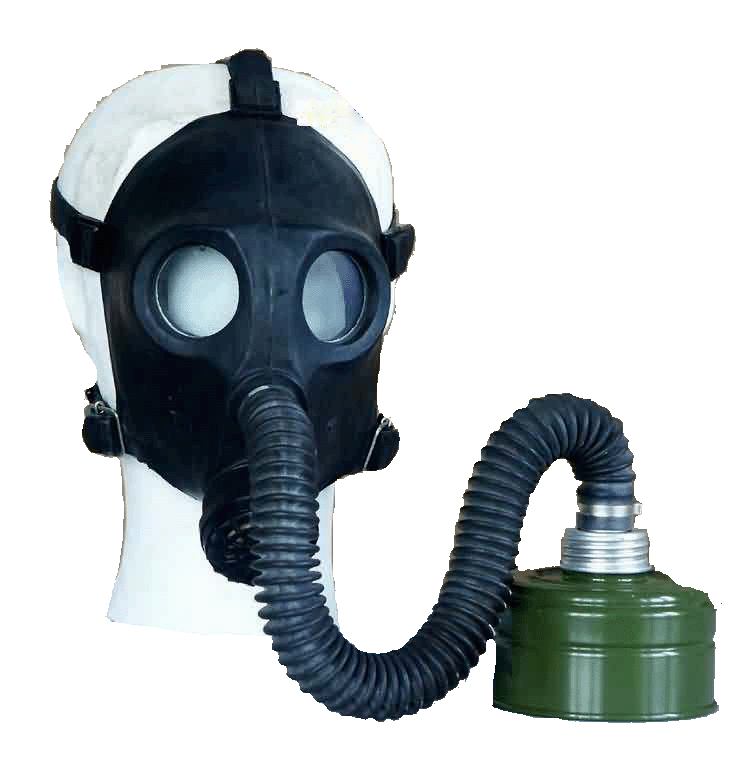 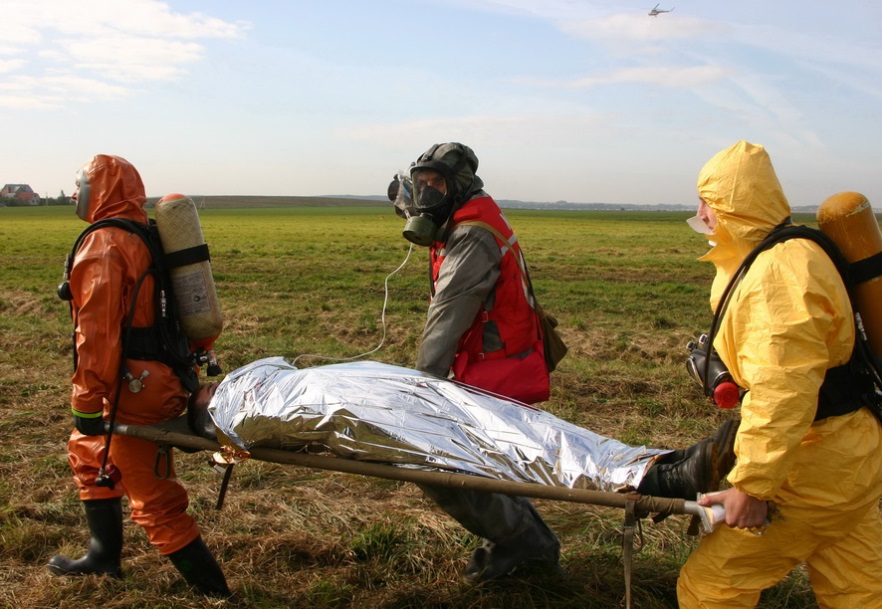 5)По можливості слід уникати руху байраками і лощинами, через луги і болота, в цих місцях можливе тривале застоювання парів отруйних речовин. В містах пари отруйних речовин можуть застоюваться в замкнених кварталах, парках, а також в під'їздах і на чердаках будинків. Заражена хмара в місті розповсюджується на найбільші відстані по вулицям, тоннелям, трубопроводам.
6)Після виходу з очага хімічної поразки як умога швидше проводиться повна санітарна обробка. Якщо це неможливо зробити швидко, проводиться часткові дегазація і санітарна обробка.
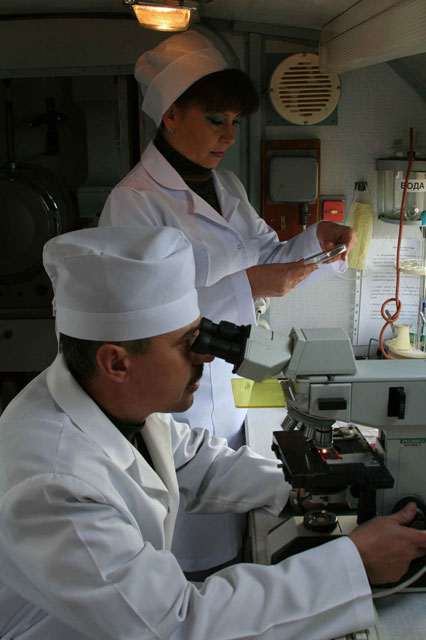 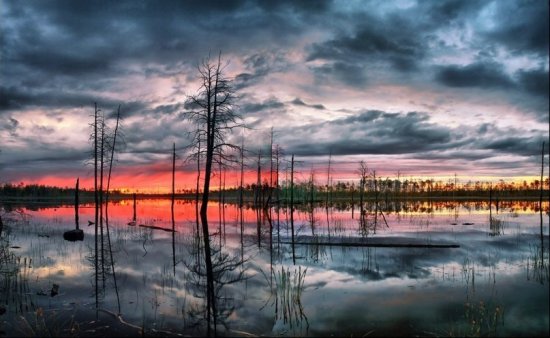